Week 19Leeds
end show
[Speaker Notes: Adapted from Nighat Butt]
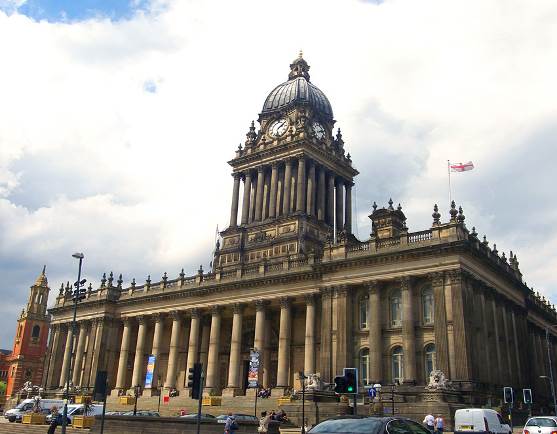 Leeds Town Hall
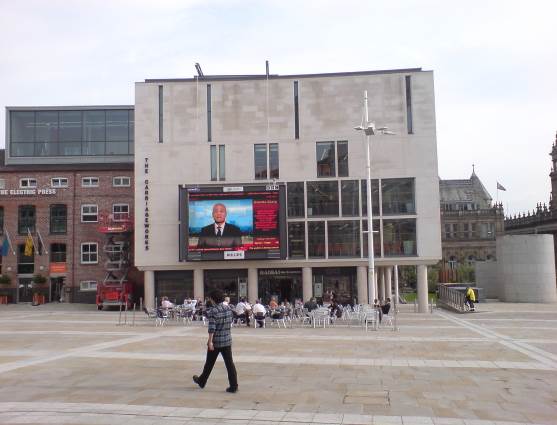 Millennium Square
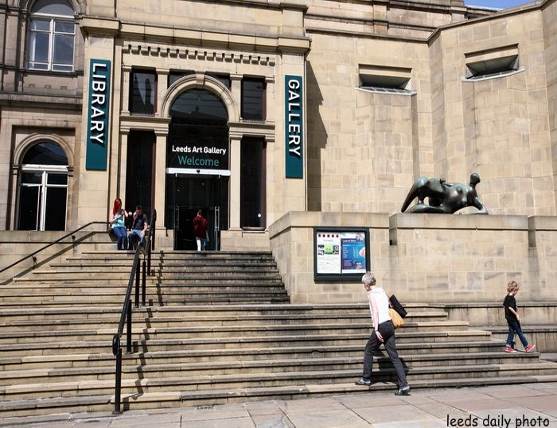 Leeds Art Gallery
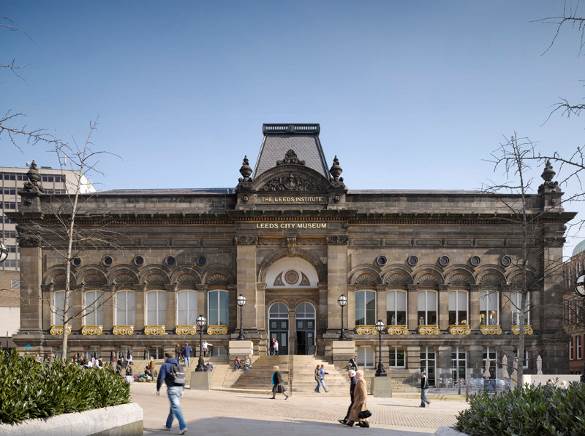 Leeds City Museum
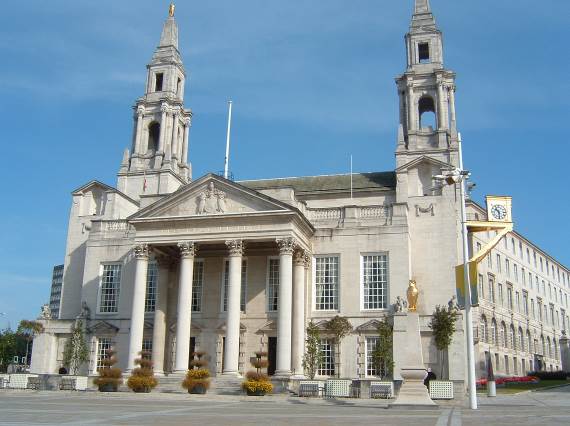 Leeds Civic Hall
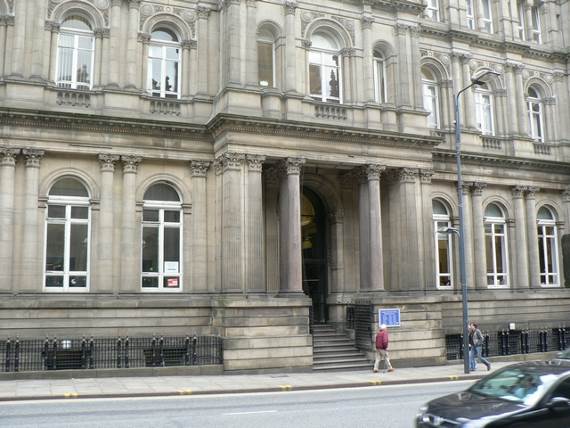 Leeds Central Library
start again(if needed)
end show
slide 1